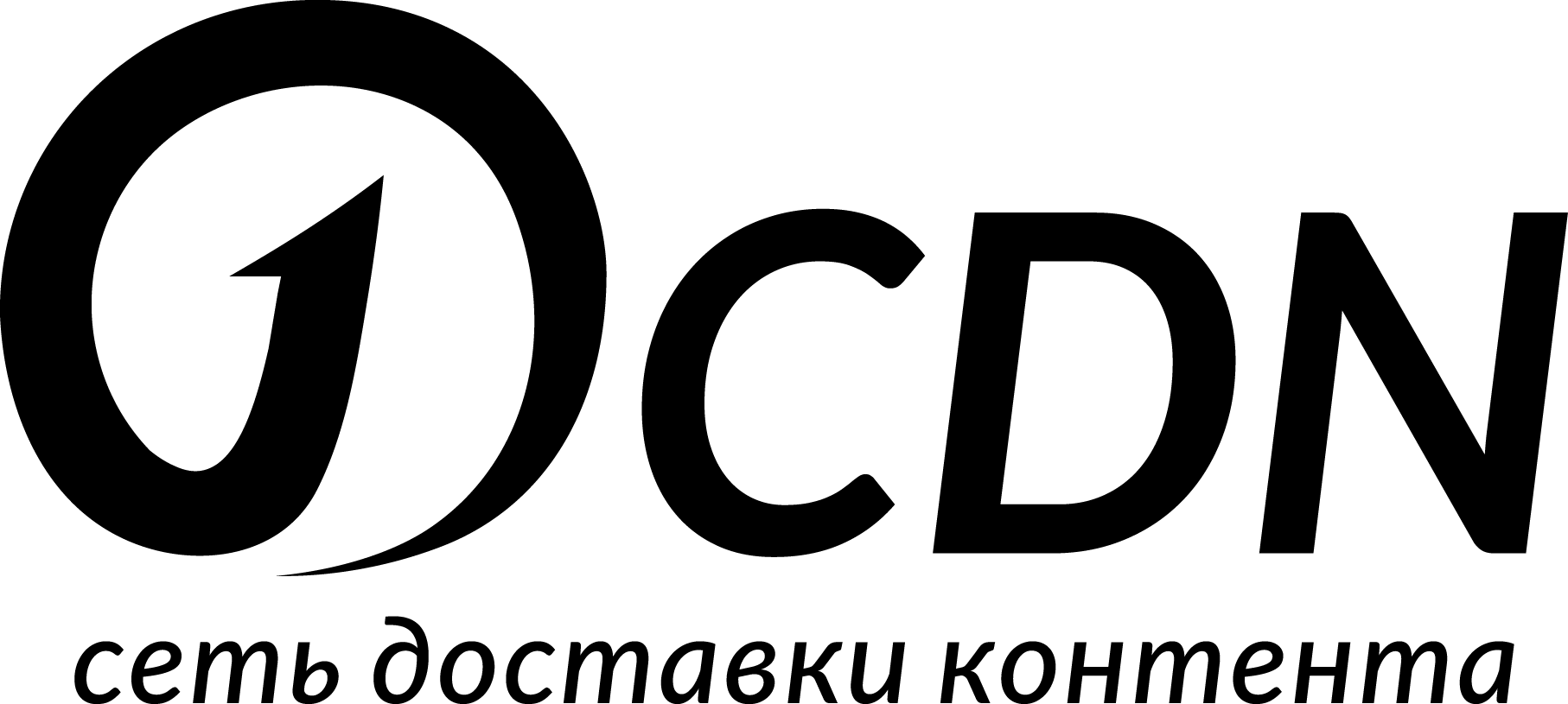 Альтернативная доставка ТВ-сигнала по всему миру
Палий Л.О.
leonid@1cdn.ru
www.1cdn.ru
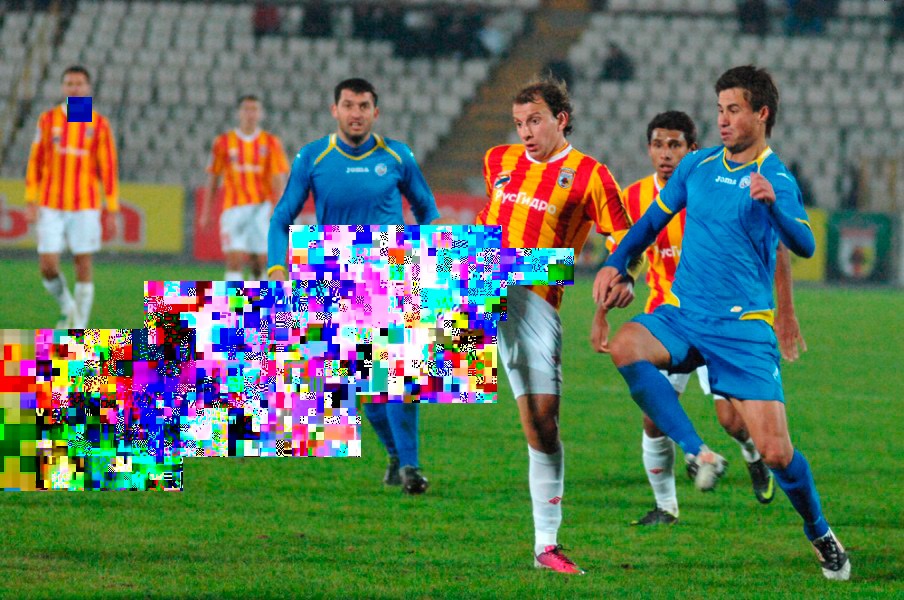 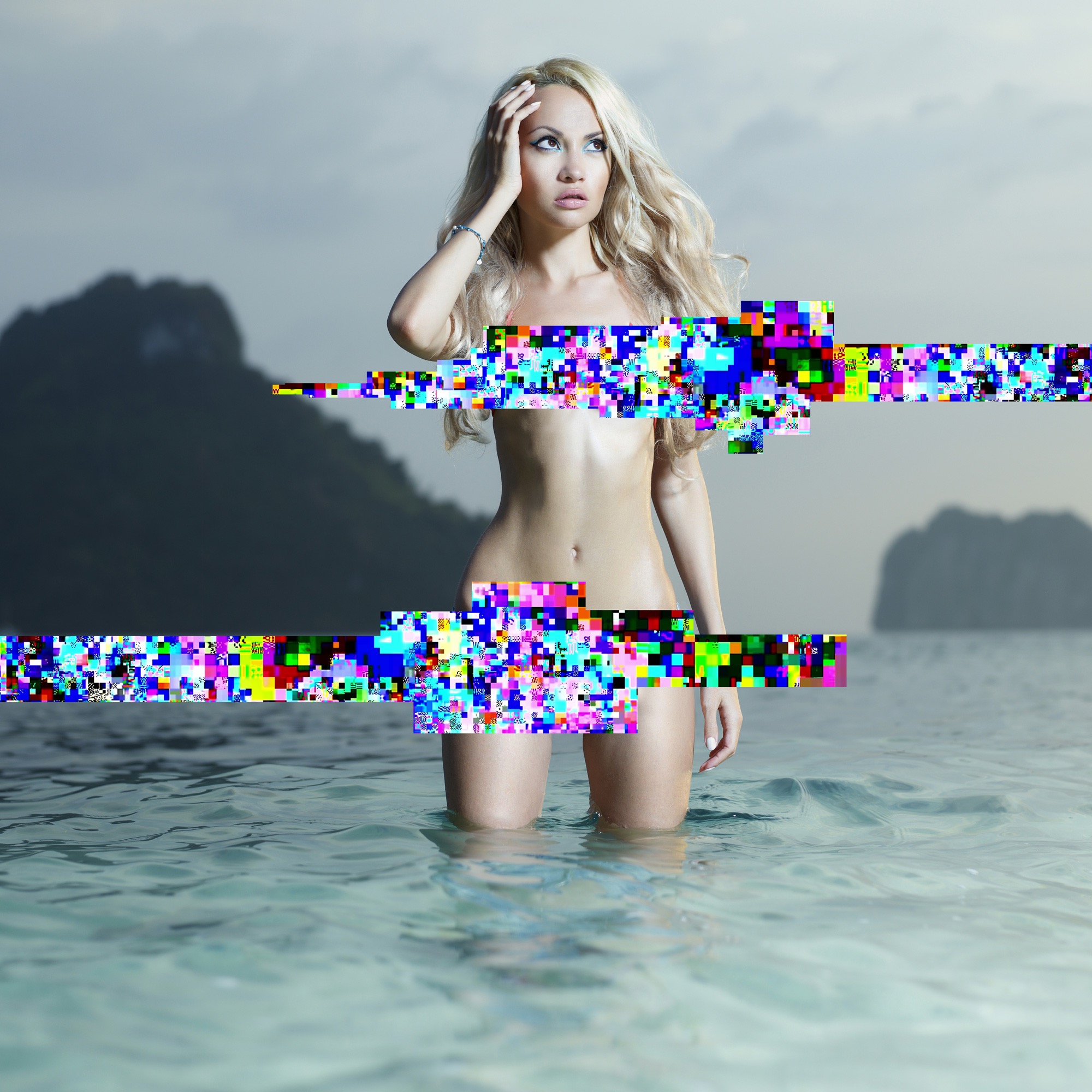 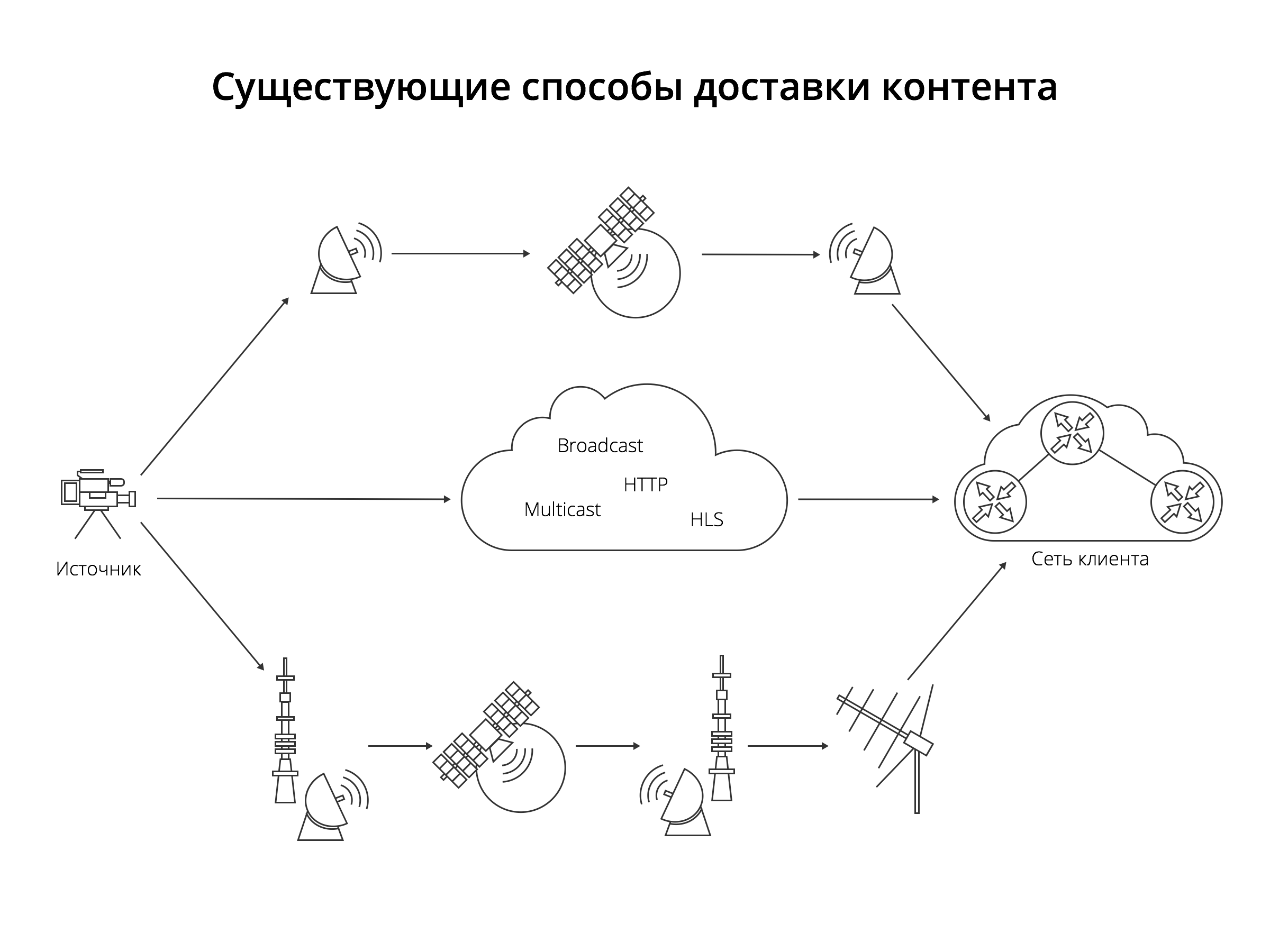 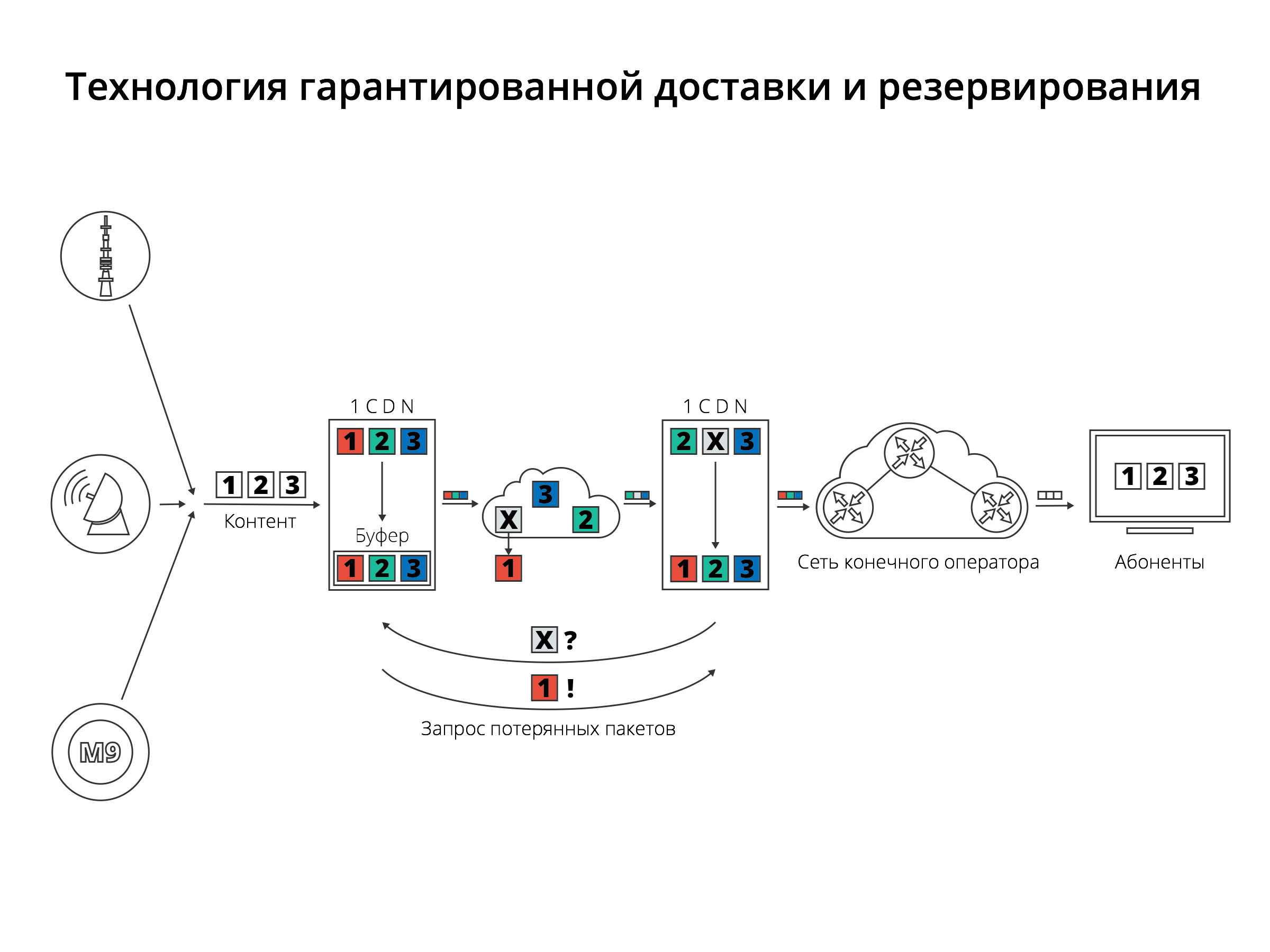 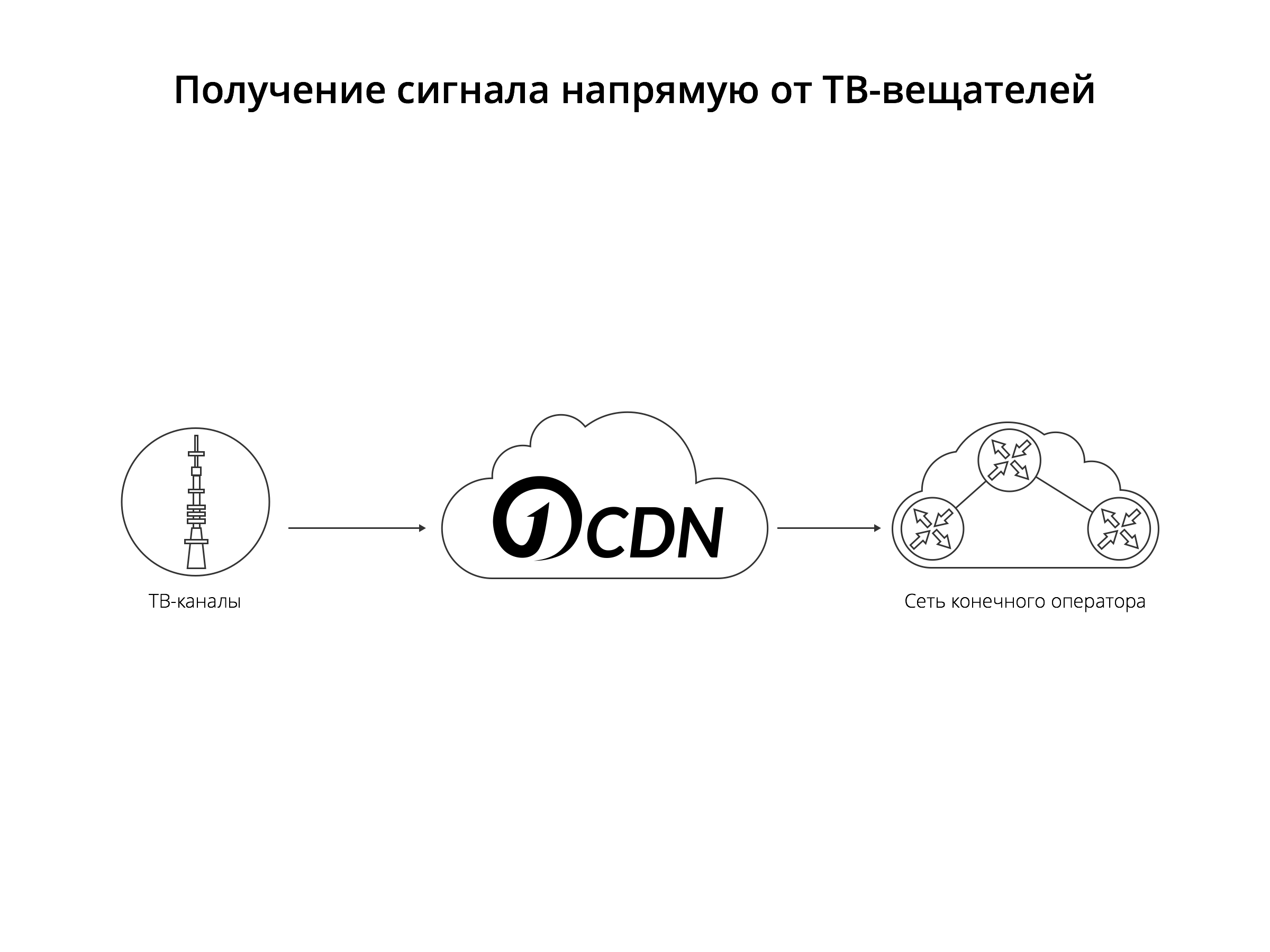 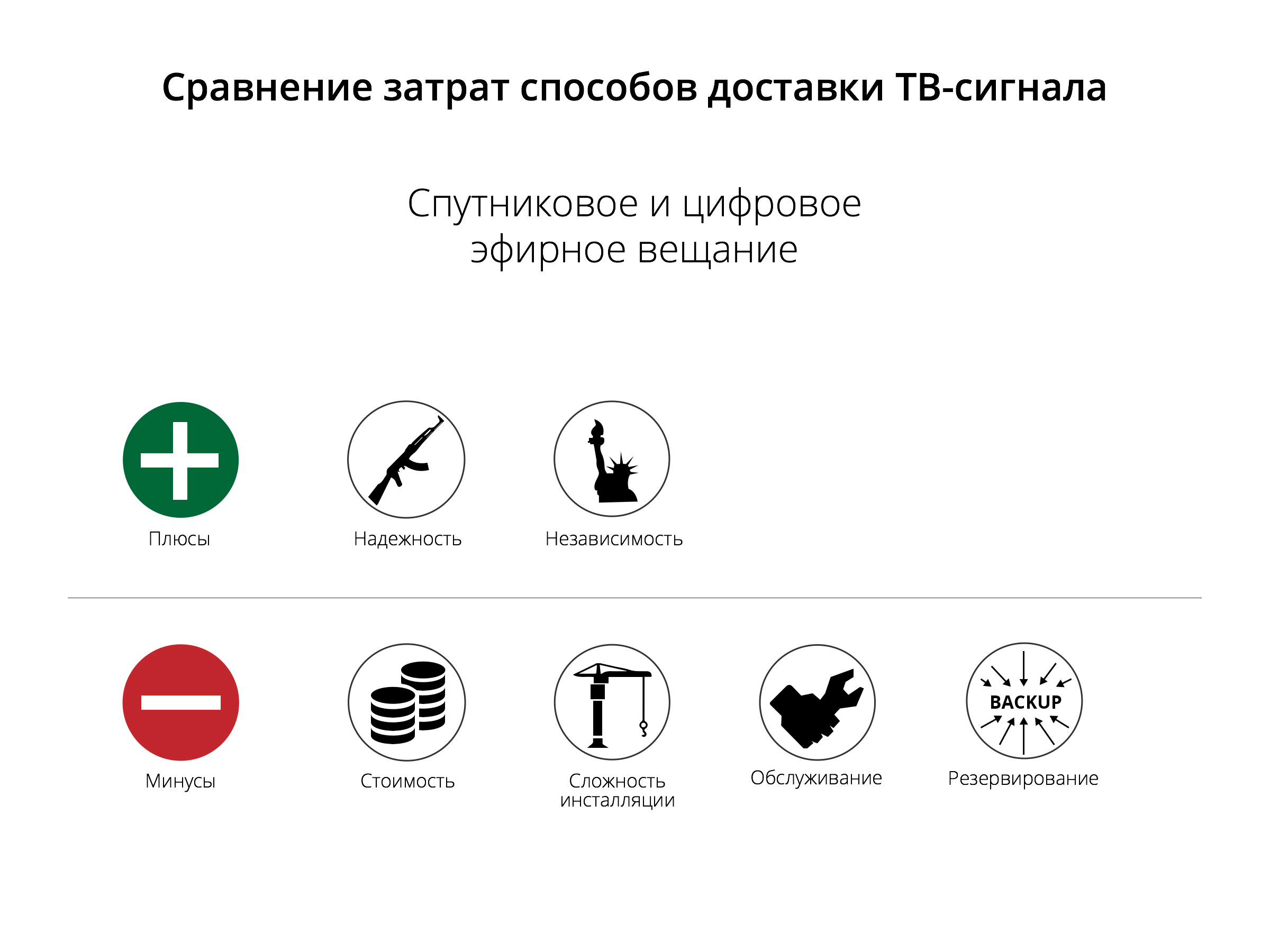 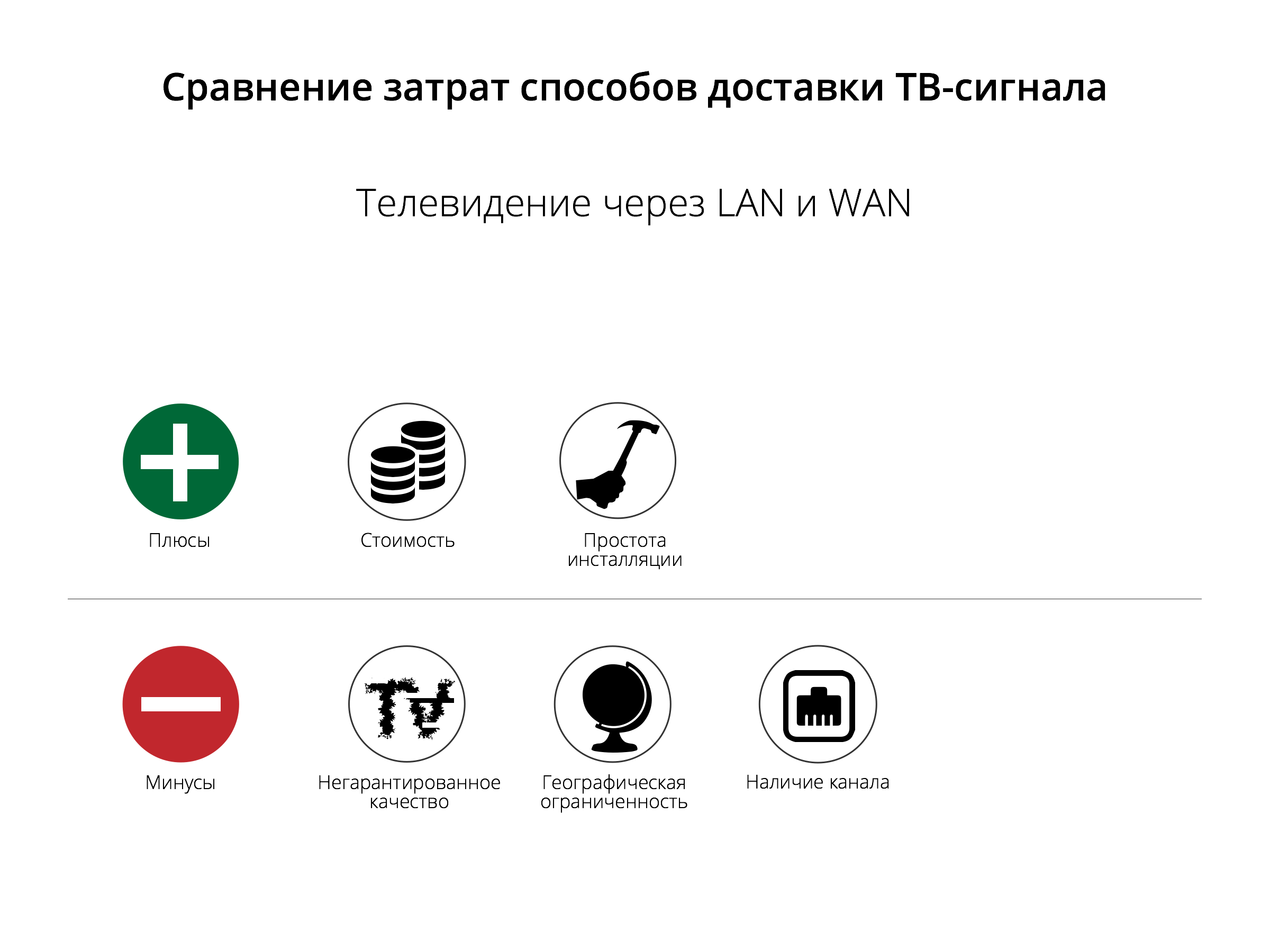 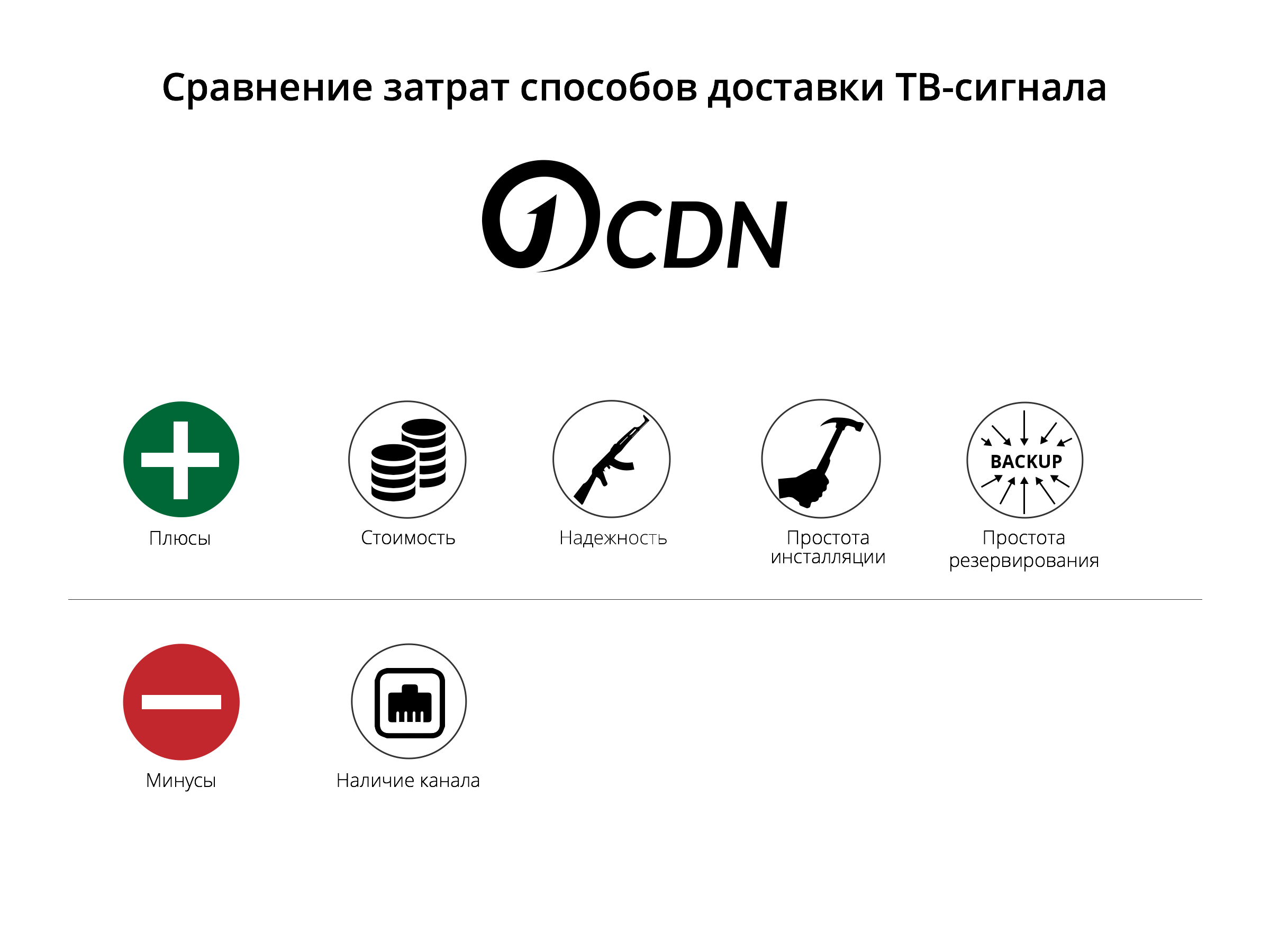 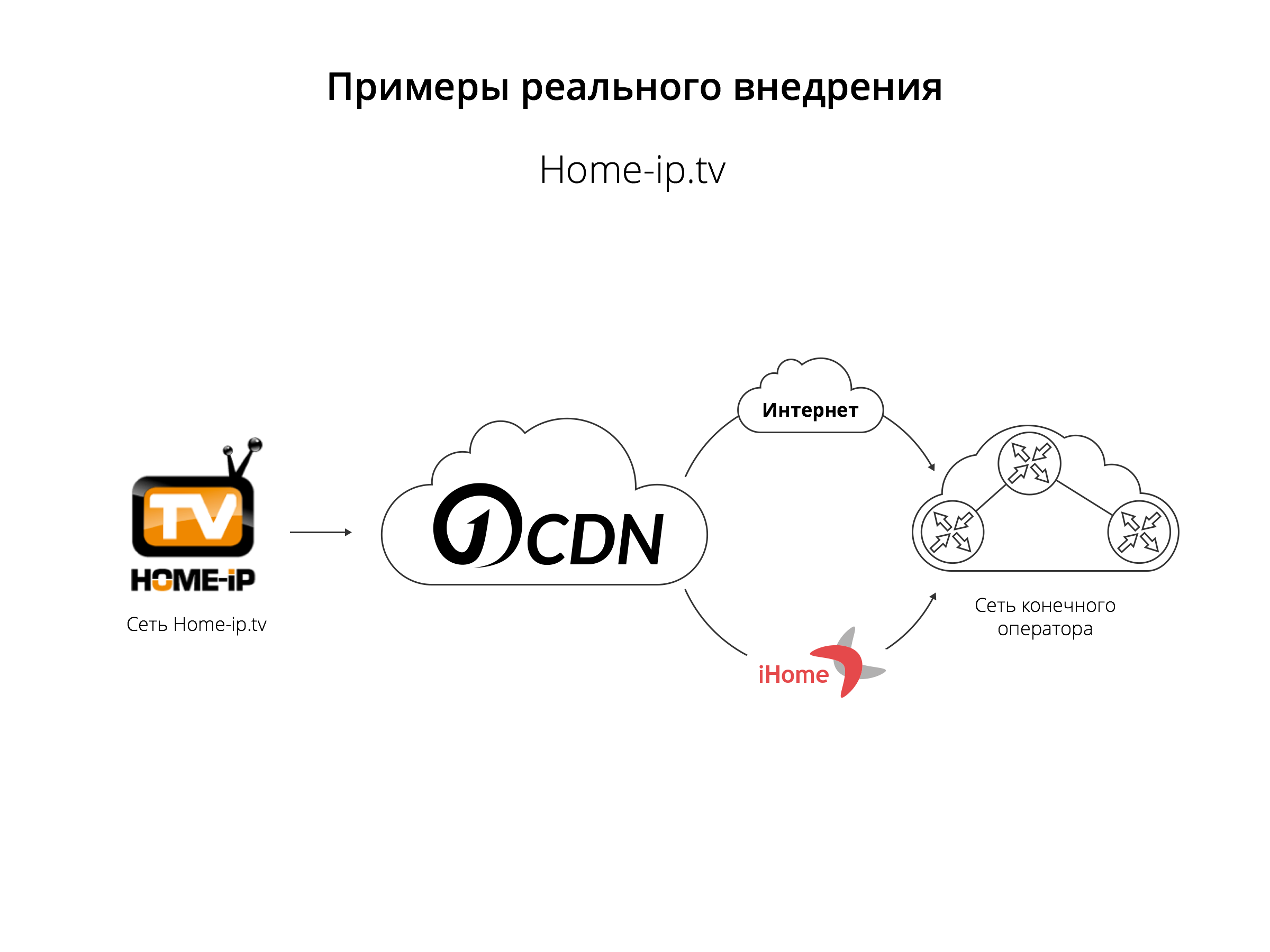 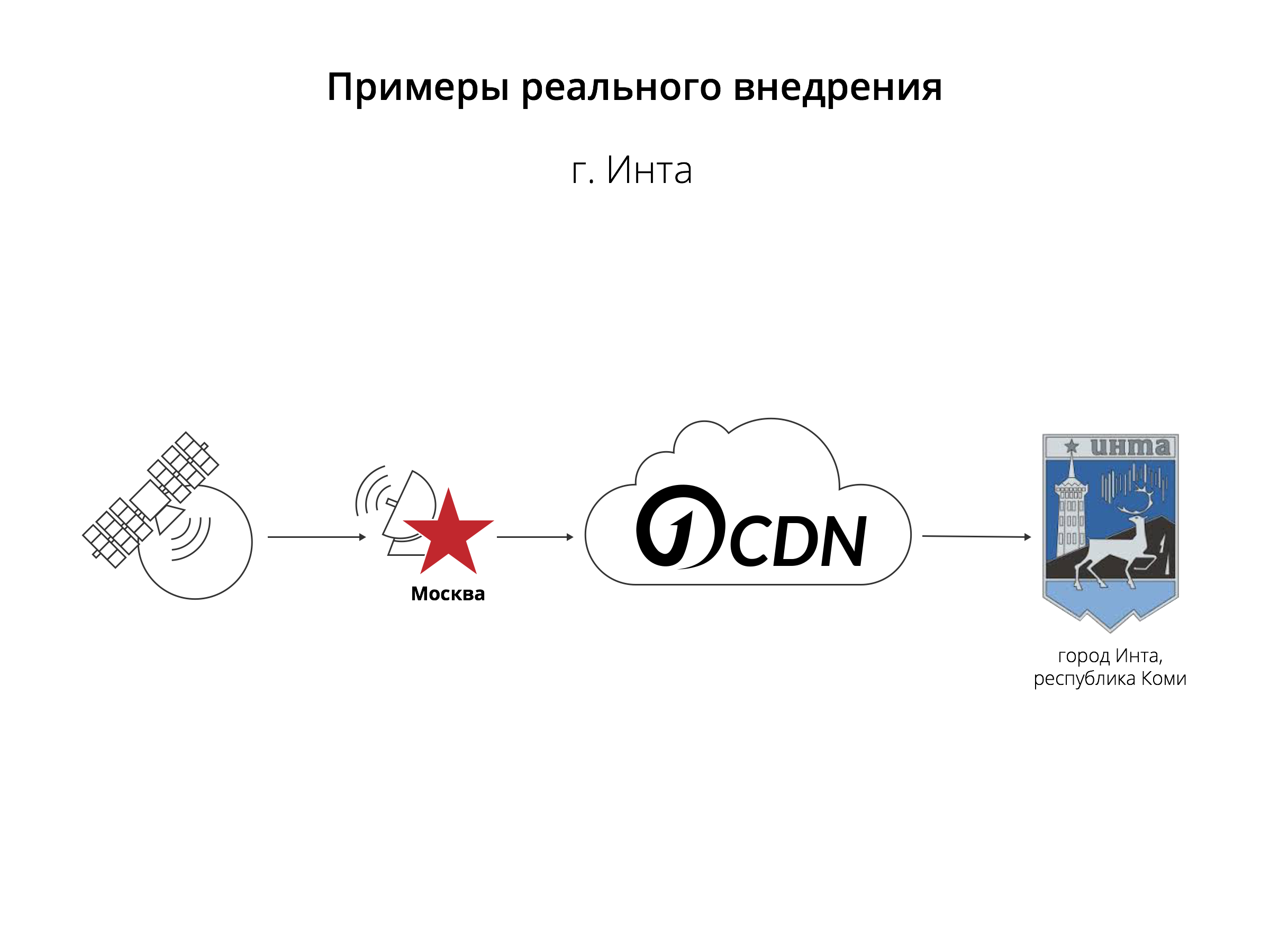 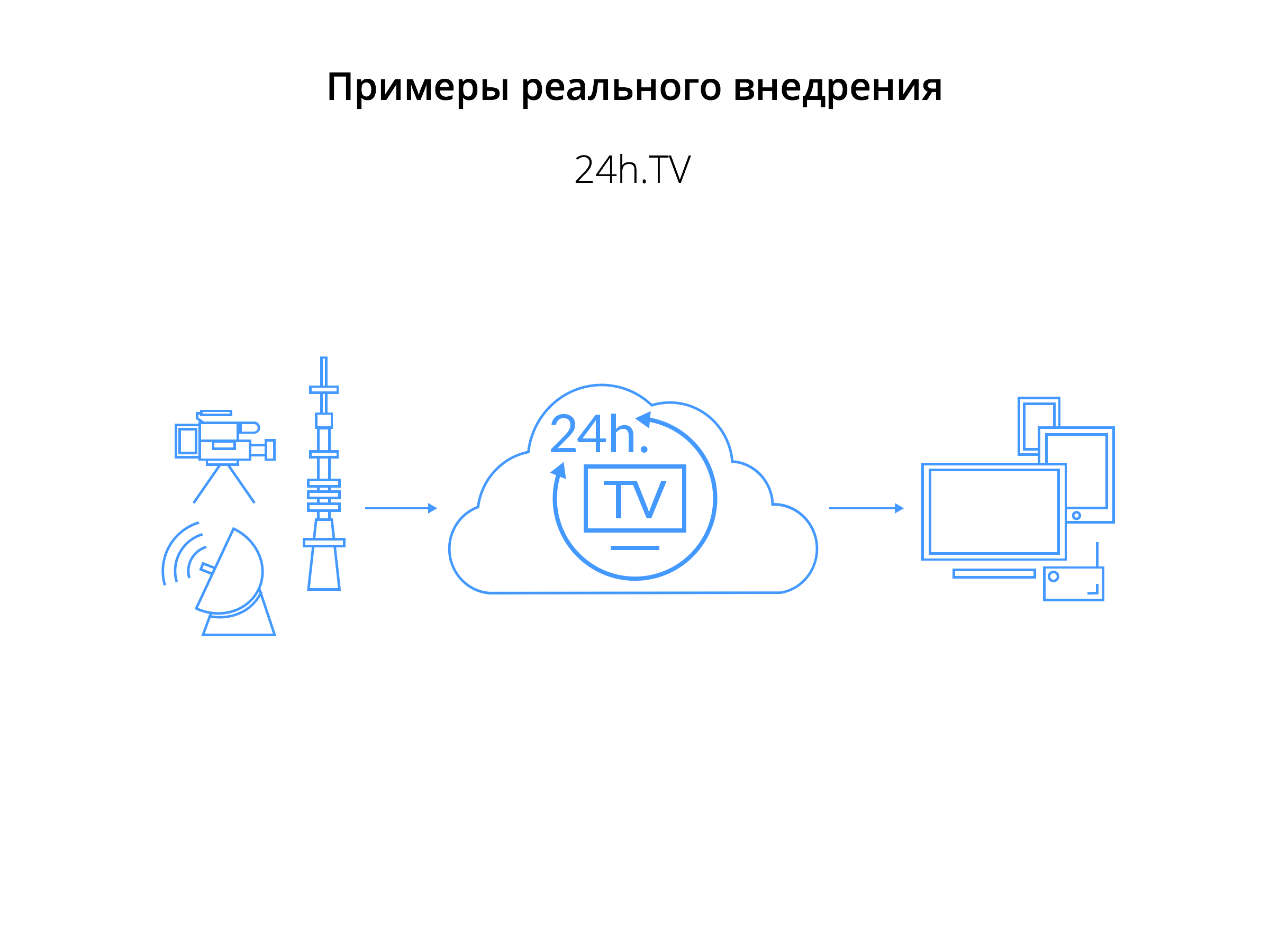